Funções Hash
Hash
Uma variante no código de autenticação de mensagens é uma função de Hash unidirecional.

Uma função Hash aceita uma mensagem M de comprimento variável como entrada e produz uma saída de comprimento fixo conhecida por Hash de M, H(M).
Hash
É uma função apenas da mensagem M de entrada.

Também chamado de:     Resumo de Mensagem,     Síntese de Mensagem,      Message Digest  (MD)
Hash
É uma função de todos os bits da mensagem M.

Tem a capacidade de detecção erros: uma mudança em qualquer bit ou bits na mensagem, resulta em uma mudança no Hash(M).

Garante:   Integridade
Estrutura do Código de Hash Seguro
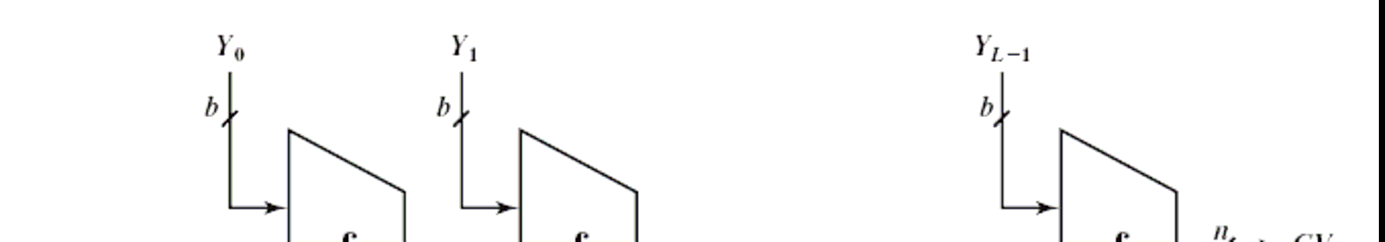 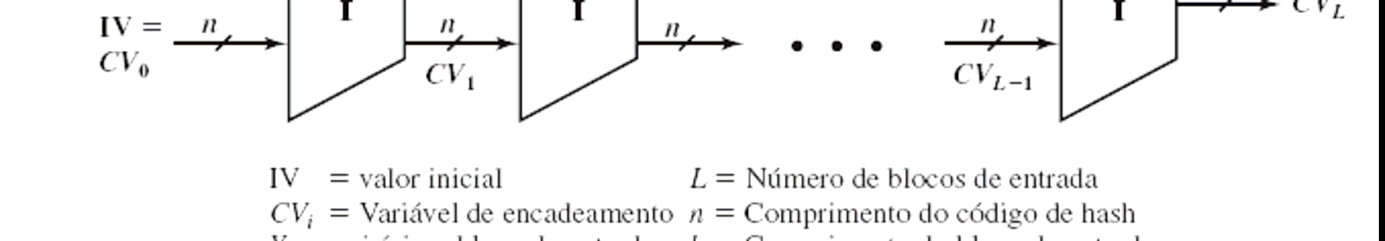 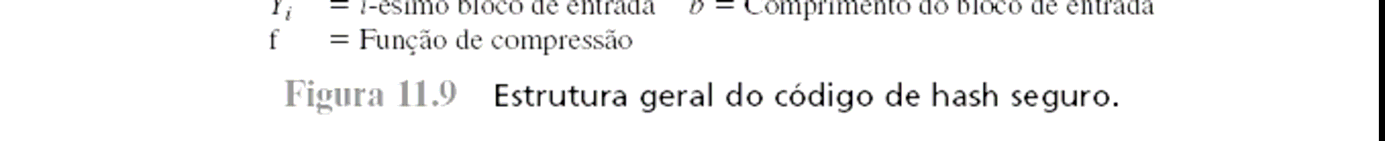